Collaborations in Artificial Intelligence and Geosciences(CAIG)
January 22, 2024

Program solicitation NSF 24-518

Proposal deadline (due 5 p.m. submitter’s local time): March 15, 2024
Raleigh Martin (GEO/RISE)
Marlon Pierce, Alejandro Suarez (CISE/OAC)
Sylvia Spengler (CISE/IIS)
Jodi Mead (MPS/DMS)
Eva Zanzerkia (GEO/EAR)
Marc Stieglitz (GEO/OPP)
Maria Womack, Eric DeWeaver (GEO/AGS)
Sean Kennan, Joe Carlin (GEO/OCE)
WEBINAR LOGISTICS
Webinar (including Q&A) will be recorded and posted on the CAIG program page: https://new.nsf.gov/funding/opportunities/collaborations-artificial-intelligence-geosciences
Following the presentation, time will be provided for general Q&A (next slide)

Proposal-specific questions may be directed to Program Contacts listed on the CAIG program page
WEBINAR LOGISTICS
2
PROGRAM OVERVIEW
4
PROPOSAL PREPARATION
11
OTHER CONSIDERATIONS
18
2
Zoom Webinar Set-up
All attendees are muted and webcams are disabled.

To enable live transcript, click on the                feature.

To ask a question, please use the              feature. 
You may submit questions at any time.
You may send questions anonymously:
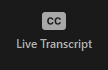 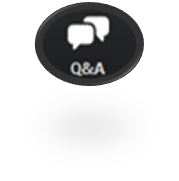 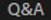 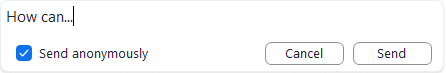 3
PROGRAM OVERVIEW
Topics to be covered:
Motivation
Priorities for CAIG
Scientific scope of CAIG
Relation to other opportunities
NDC-C and NAIRR
WEBINAR LOGISTICS
2
PROGRAM OVERVIEW
4
PROPOSAL PREPARATION
11
OTHER CONSIDERATIONS
17
4
Motivation
Harnessing the increasing use of innovative AI approaches in the geosciences
Building technical and human capacity for the use of advanced AI methods in geosciences research
“Artificial Intelligence (AI) is intelligence that comes from any computational tool, including logic and decision trees. AI approaches include machine learning (ML) methods that use optimization and statistical techniques to enable machines to perform tasks and make discoveries after exposure to data.”
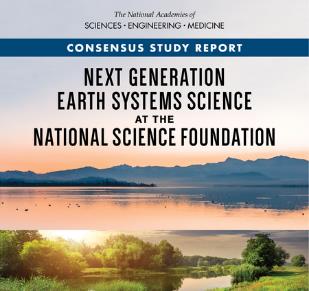 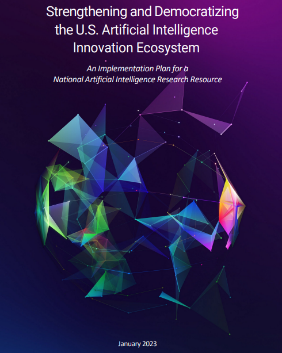 National Artificial Intelligence Research Resource (NAIRR) Task Force, 2023
National Academies of Science, Engineering, and Medicine, 2022
5
Priorities for CAIG
Advance innovative use and application of AI techniques to achieve geosciences research breakthroughs
Expand access to data and computation for AI-driven geosciences research
Build workforce capacity for using advanced AI methods through educational and broadening participation activities
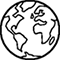 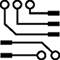 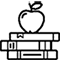 6
Scientific scope of CAIG
Directorate for Geosciences (GEO)
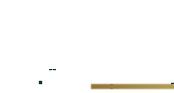 “Geosciences” refers to the academic research communities supported by the Geosciences Directorate (GEO) at NSF, which includes the domains of atmospheric and geospace sciences, ocean sciences, Earth sciences, and polar sciences
Research, Innovation, Synergies, and Education (RISE)
Earth Sciences (EAR)
Ocean Sciences (OCE)
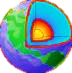 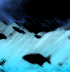 Polar Programs (OPP)
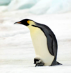 Further details on the scientific topics that are supported in the geosciences can be found within descriptions of individual GEO programs (https://www.nsf.gov/funding/programs.jsp?org=GEO)
Atmospheric and Geospace Sciences (AGS)
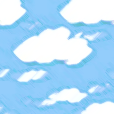 7
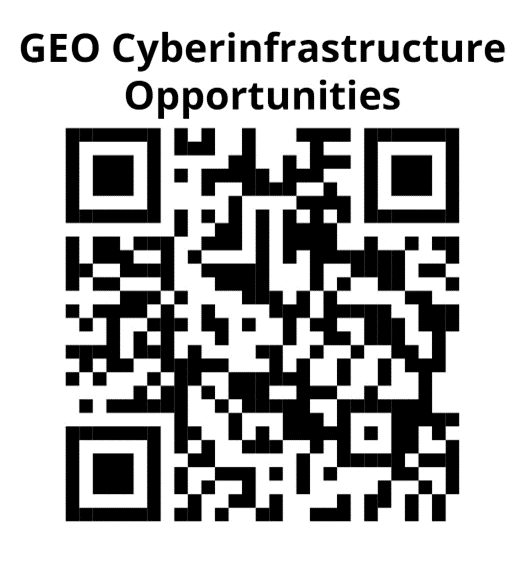 Relation to other opportunities
Applications of existing AI methods to geoscience questions
Disciplinary science programs within GEO
Foundational AI research that uses geoscience applications or datasets only for testing purposes
Programs within CISE/IIS or MPS/DMS
New CI for AI-driven research
Cyberinfrastructure for Sustained Scientific Innovation (CSSI) or related programs in CISE/OAC
Improving CI literacy and skills development
Training-based Workforce Development for Advanced Cyberinfrastructure (CyberTraining) program
https://www.nsf.gov/geo/geo-ci/
8
National Discovery Cloud for Climate (NDC-C)
Dear Colleague Letter (DCL): National Discovery Cloud for Climate Opportunities (NSF 24-024)
Encourages proposals for pilot projects to develop an integrated national-scale cyberinfrastructure to support end-to-end climate research and education
CAIG is not listed on the DCL, nonetheless, appropriate proposals responsive to NDC-C goals are encouraged to identify this:
Include “National Discovery Cloud for Climate” as a keyword at the end of the Overview section of the Project Summary
Include a description of the relevance of the proposed work to NDC-C goals for climate research-centric utilization of cyberinfrastructure (CI) in the Project Description section of the proposal
9
National AI Research Resource (NAIRR)
October 30, 2023
=> Expected by January 28, 2024
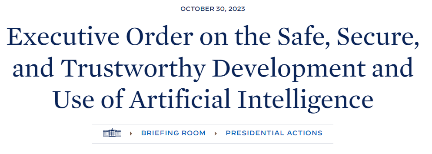 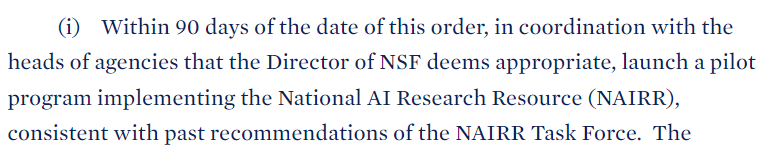 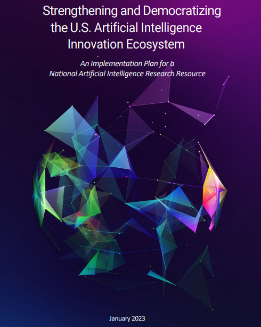 “The program shall pursue the infrastructure, governance mechanisms, and user interfaces to pilot an initial integration of distributed computational, data, model, and training resources to be made available to the research community in support of AI-related research and development.”

Proposers are encouraged to utilize resources through the pilot NAIRR. An initial announcement on this is expected soon.
National Artificial Intelligence Research Resource (NAIRR) Task Force, 2023
10
PROPOSAL PREPARATION
Topics to be covered:
General preparation instructions
Submission eligibility
Merit review criteria
Leveraging shared computing
Other supplementary documents
WEBINAR LOGISTICS
2
PROGRAM OVERVIEW
4
PROPOSAL PREPARATION
12
OTHER CONSIDERATIONS
17
11
General preparation instructions
Title: Please note that titles should be proceeded with “CAIG: ”
Project Summary: Include keywords “HTCAccess” and/or “CloudAccess” if such resources are requested, and/or “National Discovery Cloud for Climate” if responding to this opportunity.
Project Description: Include separate section(s) with text describing how the proposal meets the three Specific Requirements
Budget: There is no specific limit, but please keep in mind the following:
Projects may be up to 3 years in duration.
NSF expects to fund 10-15 projects with anticipated $6,000,000 to $10,000,000 in available funding
Awards are expected to fund interdisciplinary teams of 2-3 lead collaborating Senior Personnel and associated students, postdoctoral researchers, research software engineers, and/or similar staff.
12
CAIG submission eligibility
Eligible organizations to submit proposals:
Institutions of Higher Education (IHEs)
Non-profit, non-academic organizations
Other Federal Agencies and Federally Funded Research and Development Centers (FFRDCs): Must contact a Cognizant Program Officer prior to proposal preparation
Other organizations may be involved via unfunded collaboration, subaward, or consulting arrangements
Senior personnel limits:
An individual may be designated as Senior Personnel (which includes but is not limited to PI or co-PI) on at most two proposals.
NSF's definition for "Senior Personnel" is provided in PAPPG Exhibit II-3
13
Merit review criteria
Solicitation-specific criteria
(see “Specific Requirements” in Program Description):

Geosciences Advancement:
How do the proposed activities contribute to advancing geosciences research and/or education in response to motivating science drivers?

AI Impact:
What novel integration of AI is proposed and does it overcome significant methodological and/or capacity bottlenecks that inhibit research progress in the geosciences?

Partnerships:
Does the proposal include mechanisms to develop meaningful interdisciplinary partnerships to support the intended Geosciences Advancement and AI Impact? Will partnerships benefit all project participants, including pathways for cross-training students and other researchers in the methods to be pursued?
Standard criteria:

Broader Impacts:
The potential to benefit society and contribute to the achievement of specific, desired societal outcomes

Intellectual Merit:
The potential to advance knowledge
14
Leveraging NSF-supported shared computing
The solicitation does not support substantial cyberinfrastructure (CI) development; instead, proposers may consider using existing resources:
Advanced computing support available via the ACCESS (Advanced Cyberinfrastructure Coordination Ecosystem: Services & Support) program - https://access-ci.org/
High-Throughput Computing (HTC) resources available via the PATh (Partnership to Advance Throughput Computing) project - https://path-cc.io/ 
See Proposal Preparation Instructions in solicitation
Commercial cloud computing resources available via CloudBank Cloud Access - https://www.cloudbank.org/faq
See Proposal Preparation Instructions in solicitation
15
Other supplementary documents
High-Throughput Computing Resources (if applicable): Required if requesting HTC resources
Cloud Computing Resources (if applicable): Required if request cloud credits through CloudBank. The cost of cloud credits should not be included in the main proposal budget.
Letters of Collaboration (if applicable): These are encouraged to demonstrate collaborative arrangements
16
OTHER CONSIDERATIONS
Topics to be covered:
Future plans for CAIG
Resources for proposers
Q&A session
WEBINAR LOGISTICS
2
PROGRAM OVERVIEW
4
PROPOSAL PREPARATION
11
OTHER CONSIDERATIONS
17
17
Future plans for CAIG
This program solicitation announces an initial 2024 competition for Collaborations in Artificial Intelligence and Geosciences (CAIG) proposals.
Outcomes of this initial competition, including early results from funded projects, will inform possible future funding opportunities for CAIG.
However, no specific plans for future competition
As always, NSF aims to be responsive to community needs, directions, and priorities.
18
Resources for proposers
Read the solicitation carefully! (NSF 24-518)
This presentation will be posted on CAIG program page
Proposers are encouraged to reach out to Program Contacts with specific questions.
SUGGESTION: To facilitate well-informed advice from NSF, it is helpful to provide a 1-page project summary when reaching out. Ideally, such a summary would briefly address how the project responds to the NSF and solicitation-specific review criteria.
19
CAIG Q&A
Please direct further questions to any of the below program contacts:
CAIG@nsf.gov
Raleigh Martin (GEO/RISE)
Marlon Pierce, Alejandro Suarez (CISE/OAC)
Sylvia Spengler (CISE/IIS)
Jodi Mead (MPS/DMS)
Eva Zanzerkia (GEO/EAR)
Marc Stieglitz (GEO/OPP)
Maria Womack, Eric DeWeaver (GEO/AGS)
Sean Kennan, Joe Carlin (GEO/OCE)
To ask a question, please use 

the                    feature.
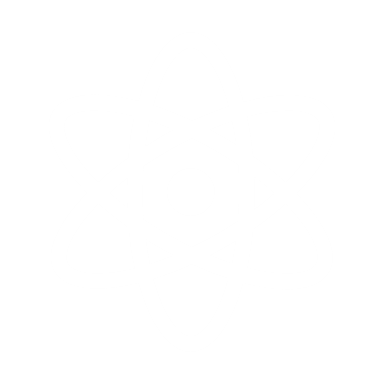 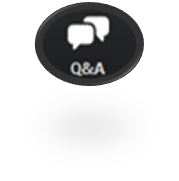 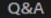 You may submit questions at any time.
You may send questions anonymously:
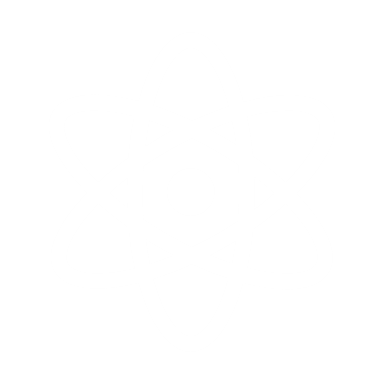 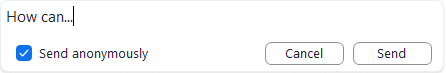 Webinar / Q&A will be recorded and posted on the CAIG program page https://new.nsf.gov/funding/opportunities/collaborations-artificial-intelligence-geosciences
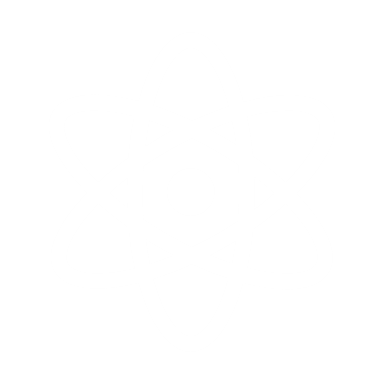 20